APLANKYKIME GĖLES
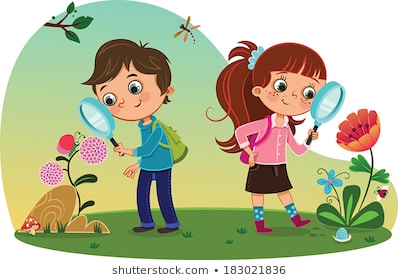 Kauno lopšelis- darželis „Liepaitė“
Parengė: Aistė Guobė
Rasa Barvainienė
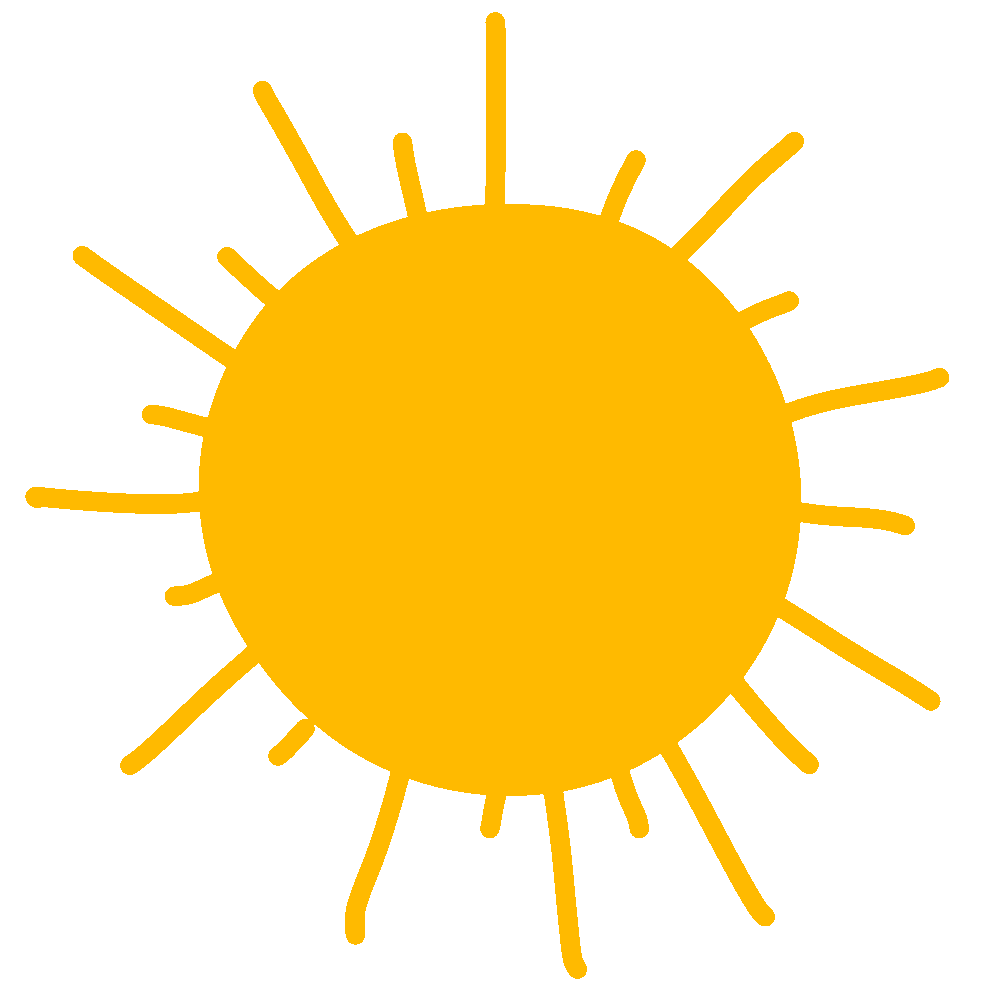 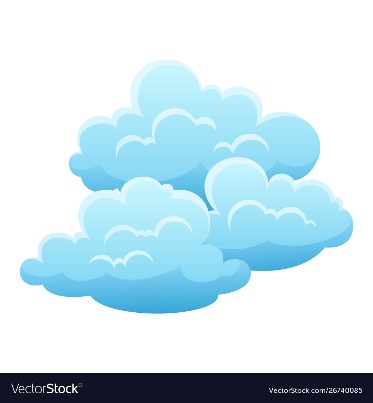 SVEIKI DRAUGAI. ŠIANDIEN MES SU DRAUGAIS KELIAUSIME APLANKYTI GĖLYČIŲ. GAL NORITE KARTU?
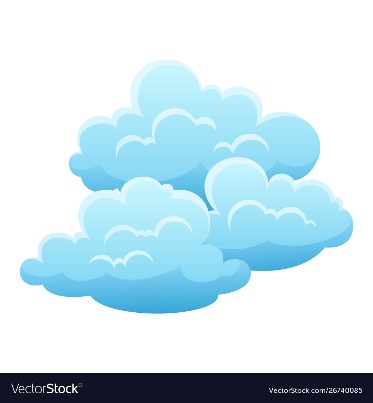 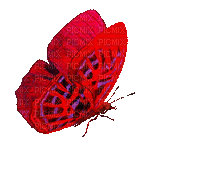 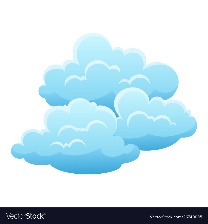 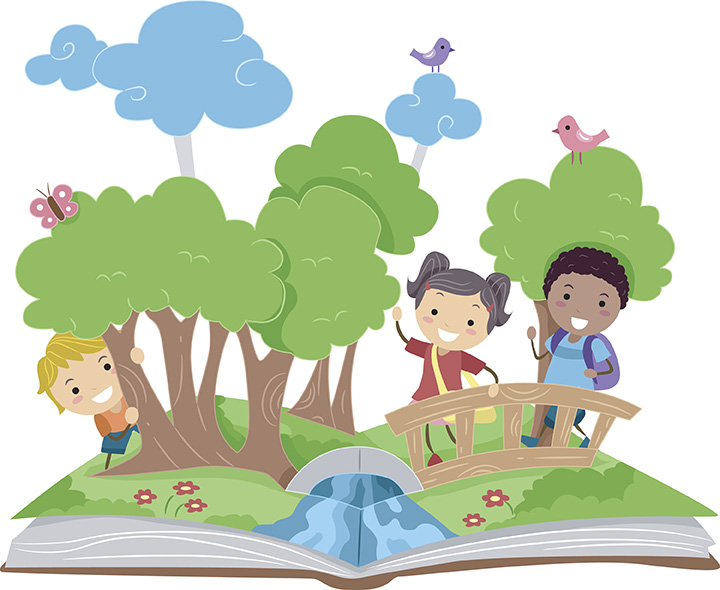 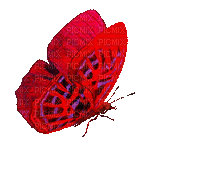 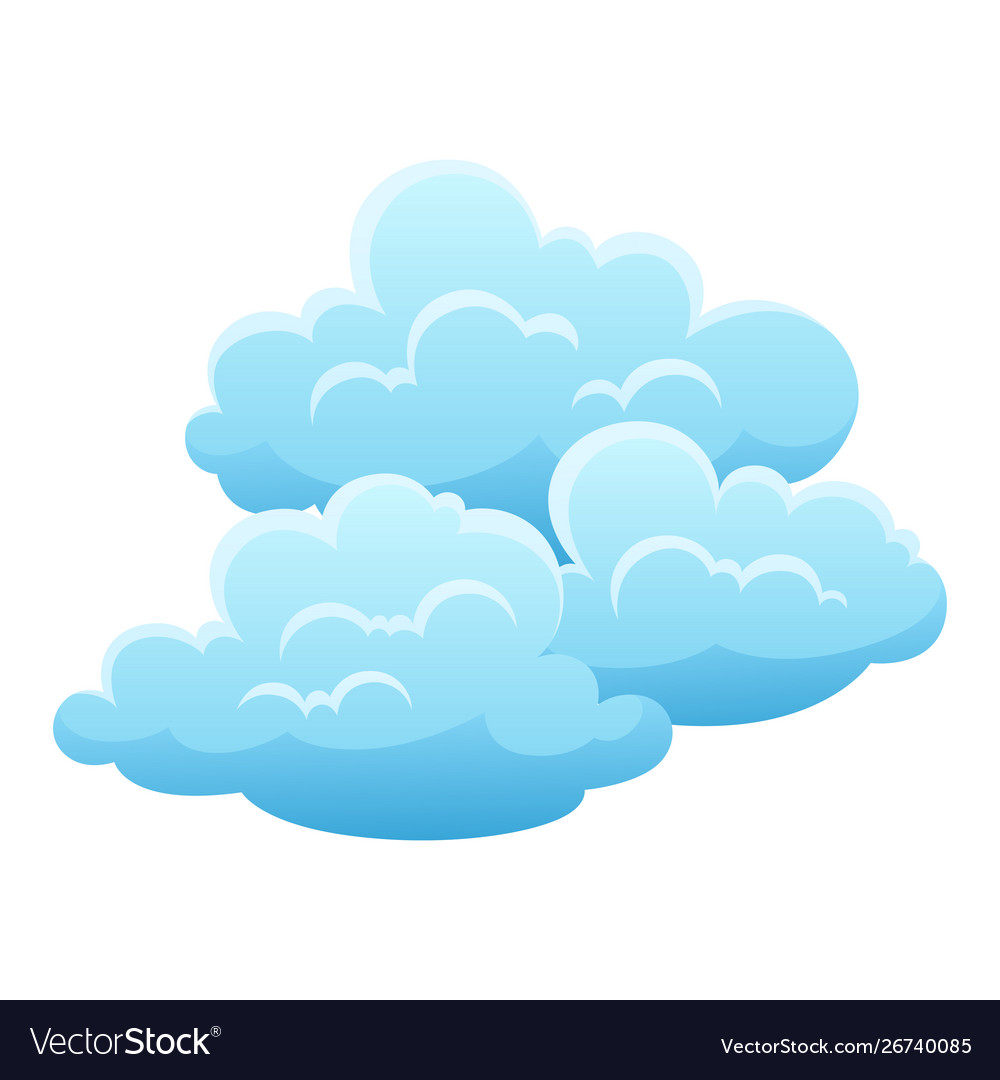 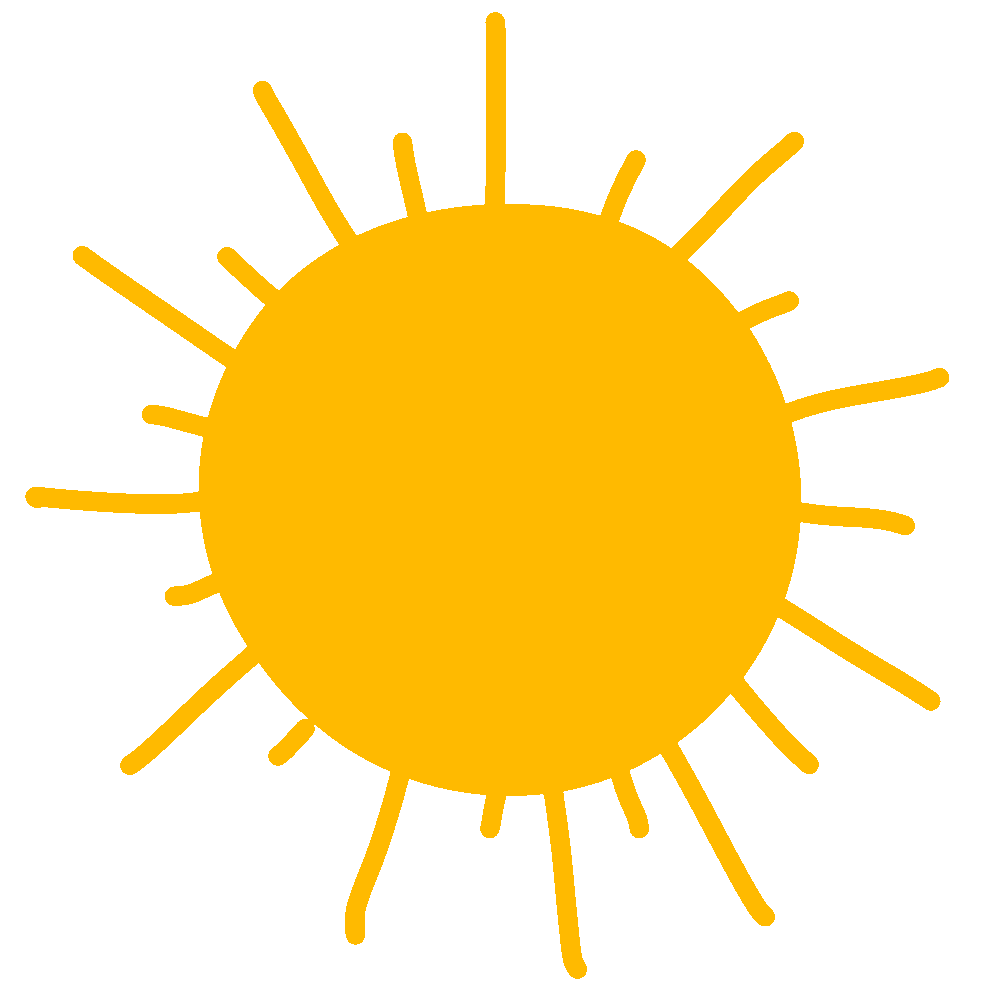 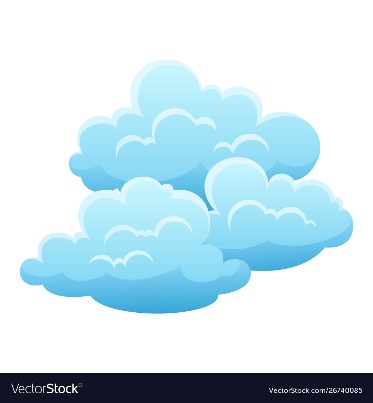 GĖLES, KURIOS YRA NUSKINTOS IŠ ŠIOS PIEVOS, APIBRAUK.
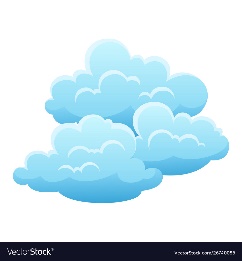 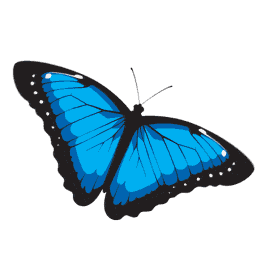 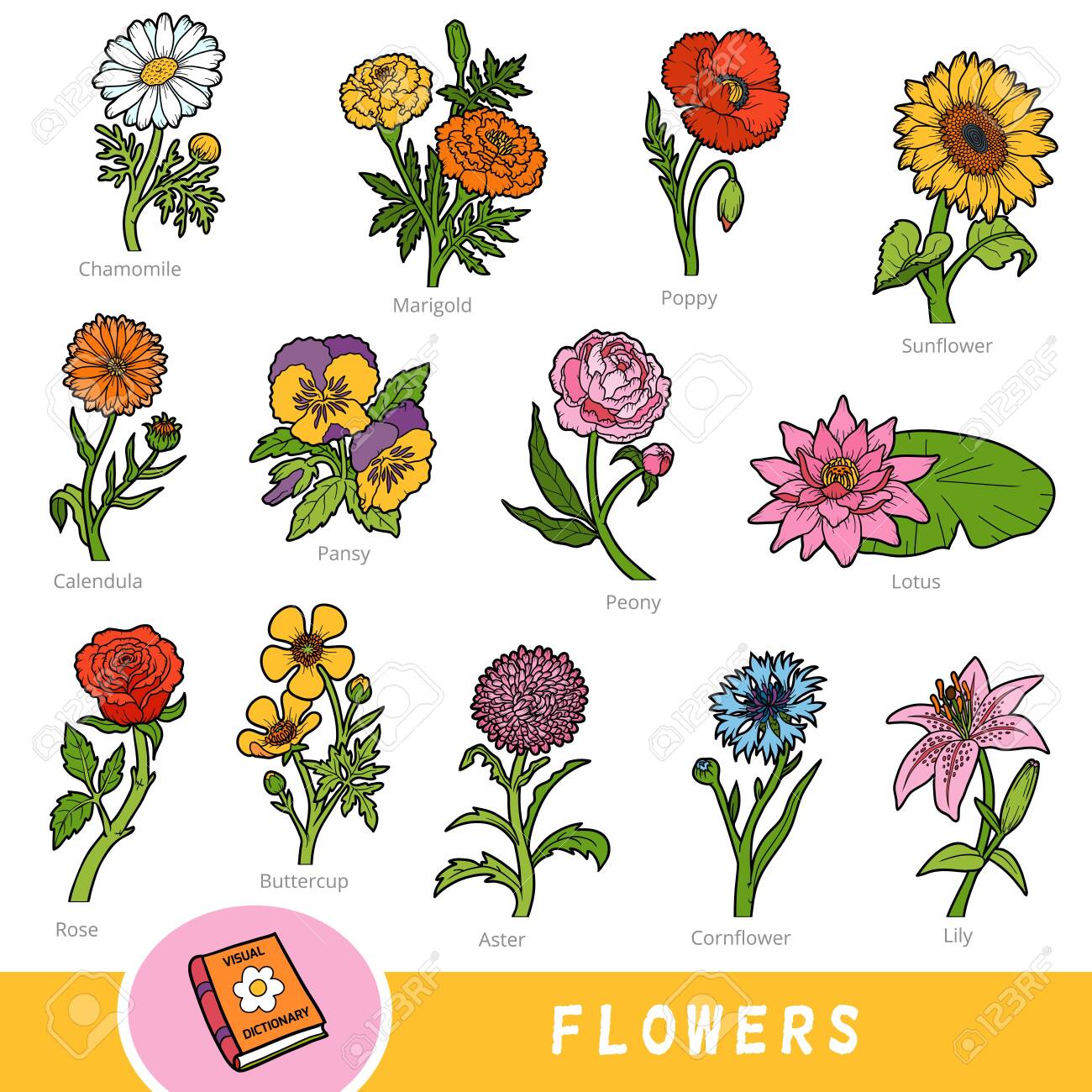 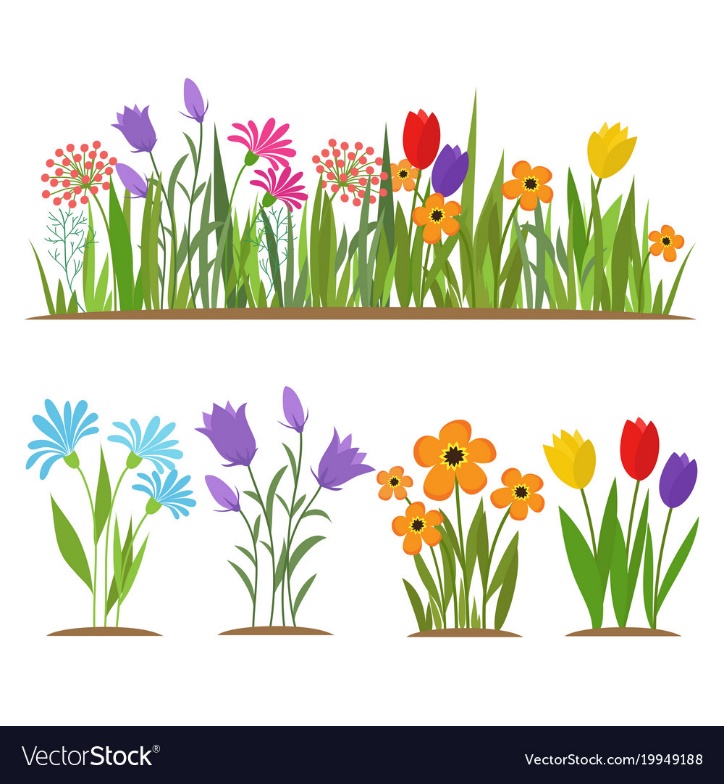 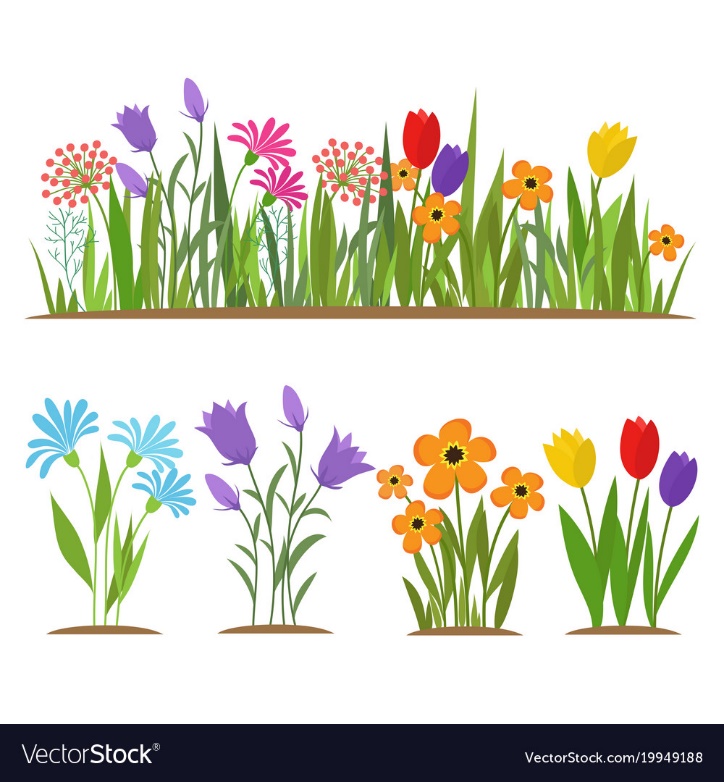 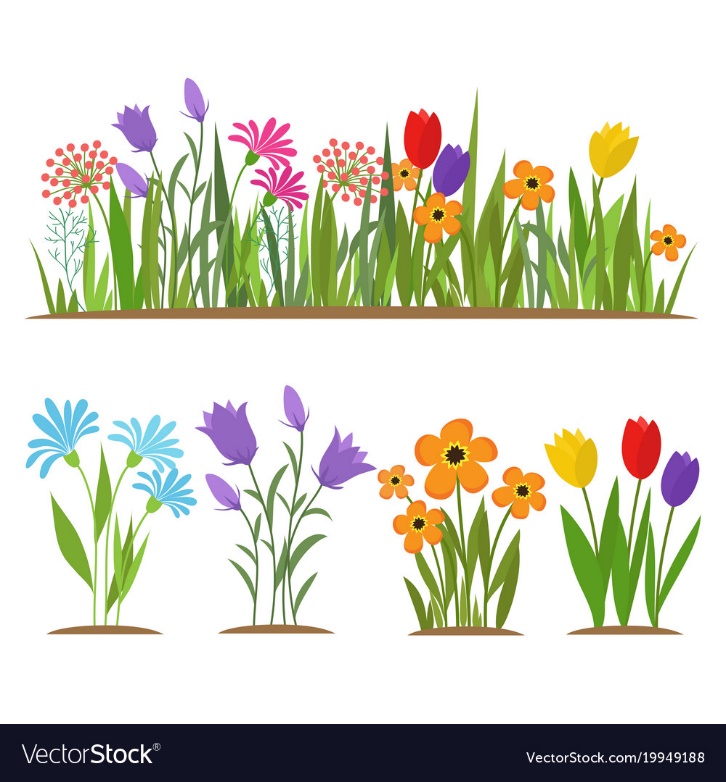 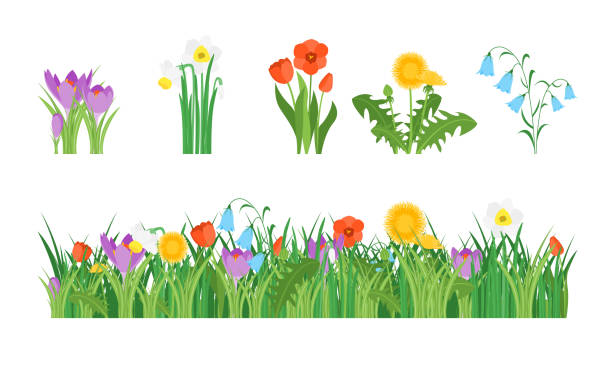 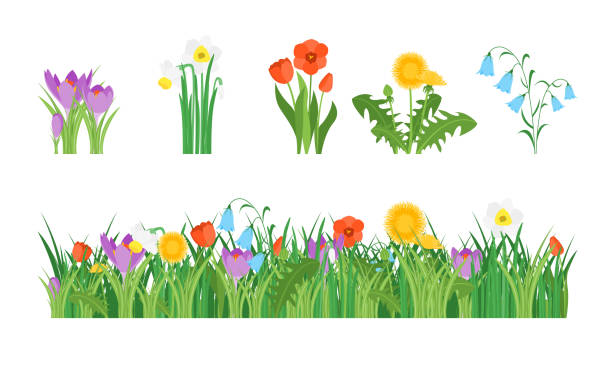 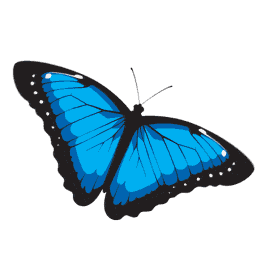 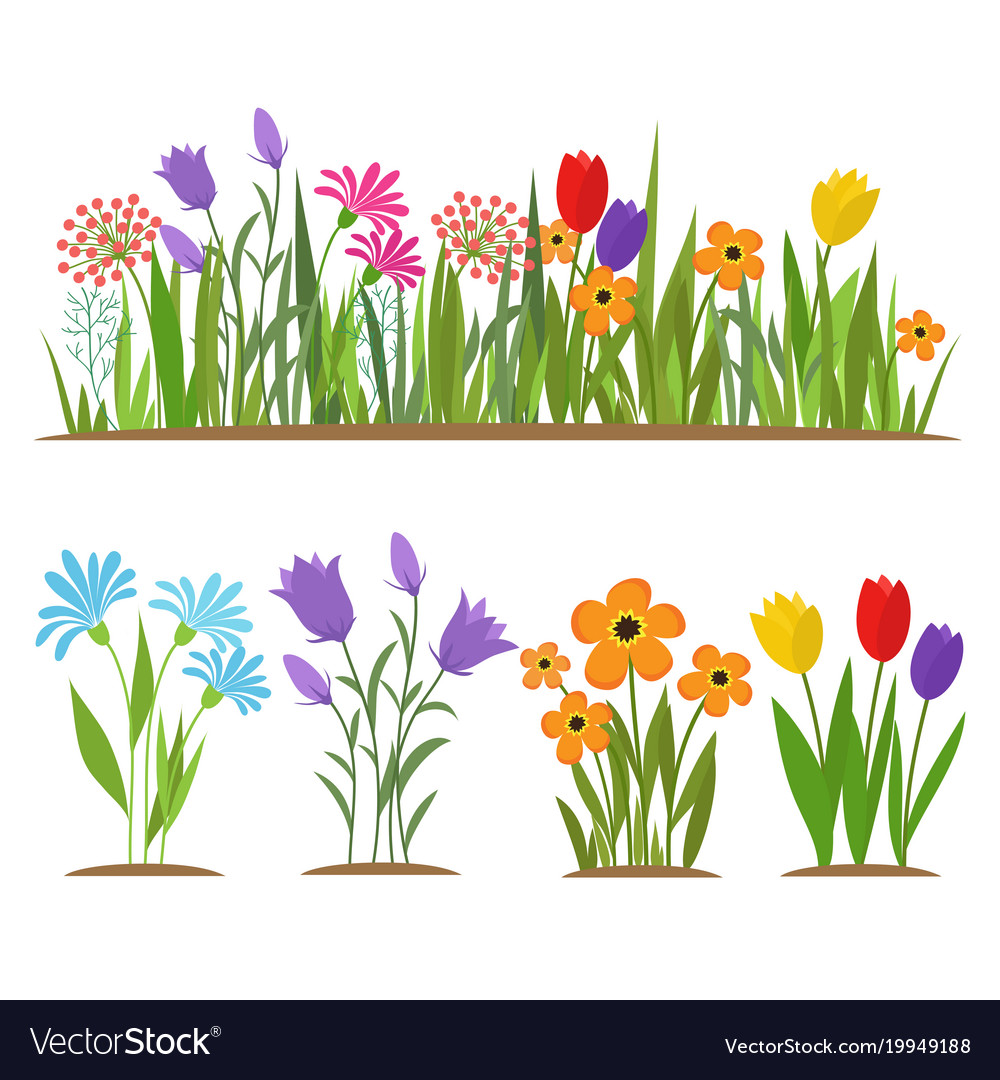 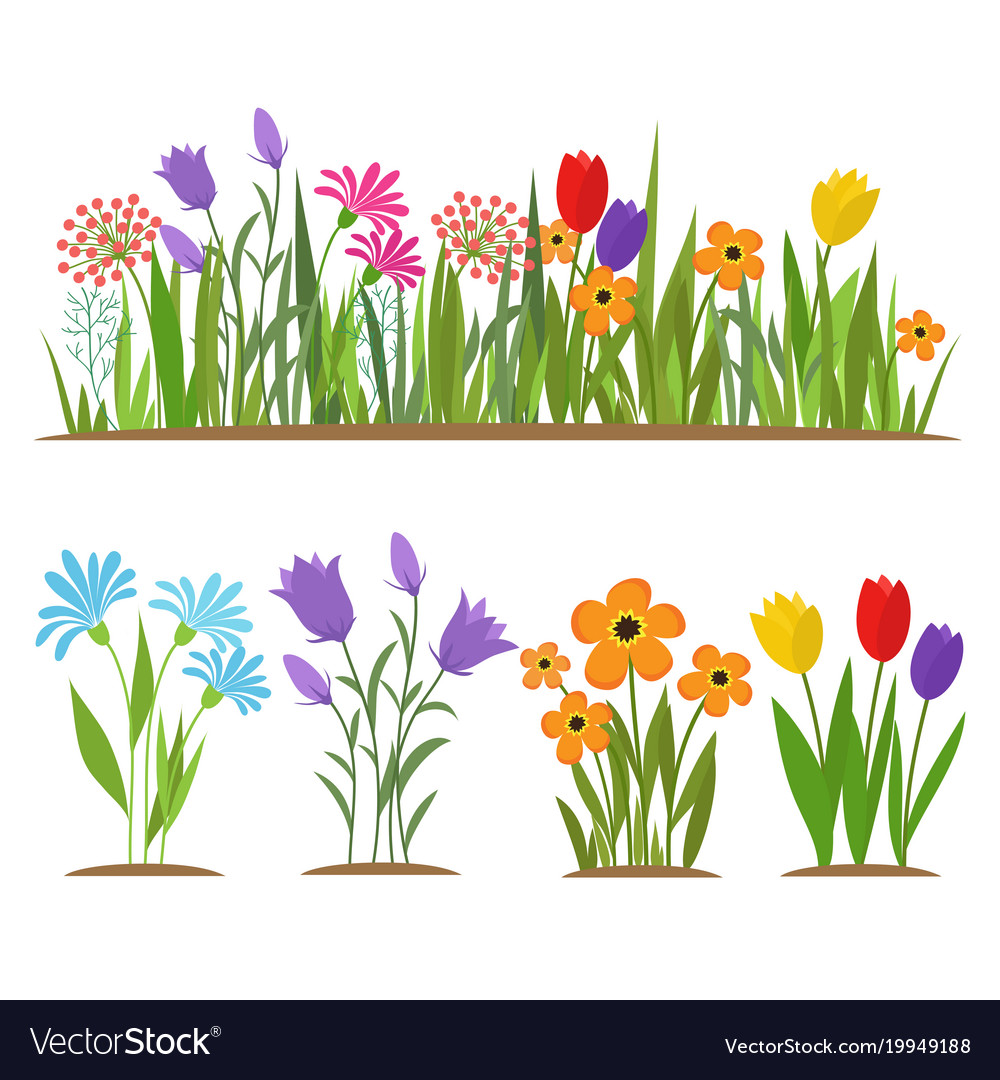 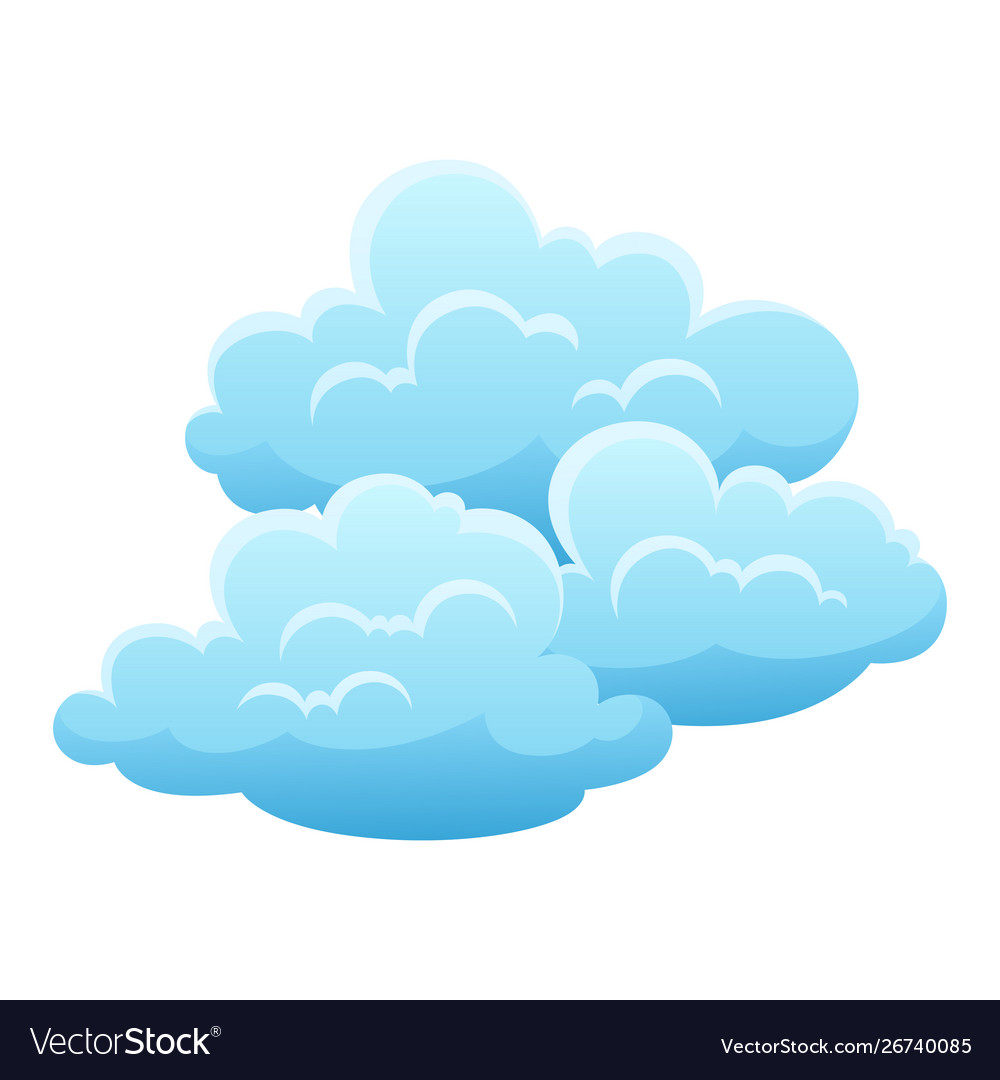 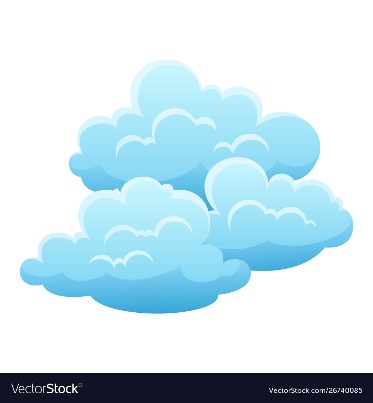 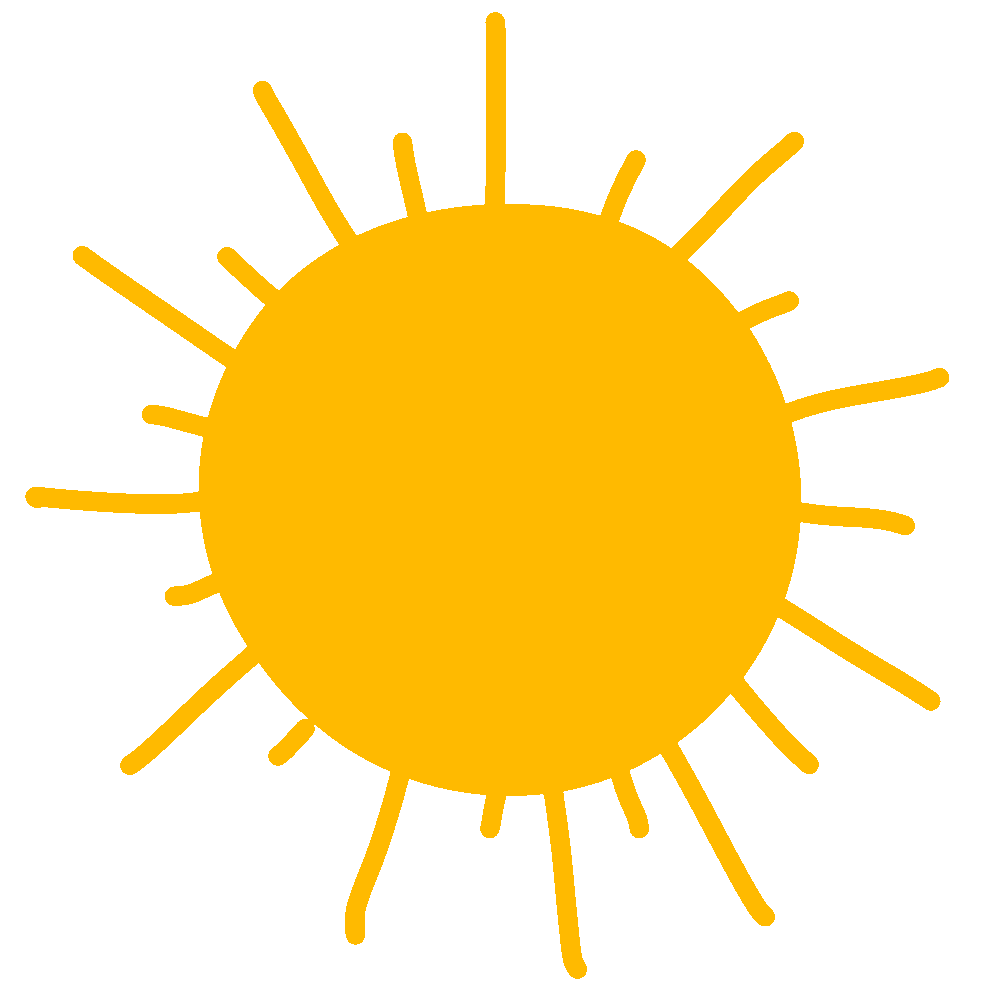 SUSKAIČIUOK IR ĮRAŠYK Į LANGELIUS, KIEK YRA VIENODŲ PIEŠINĖLIŲ.
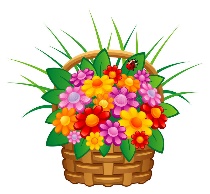 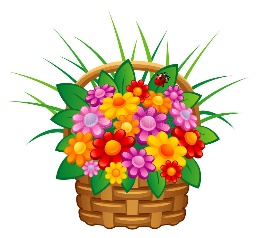 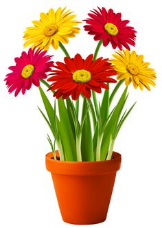 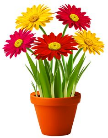 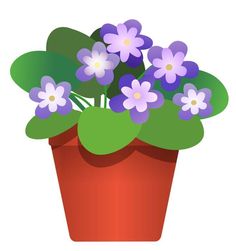 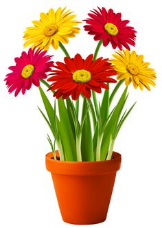 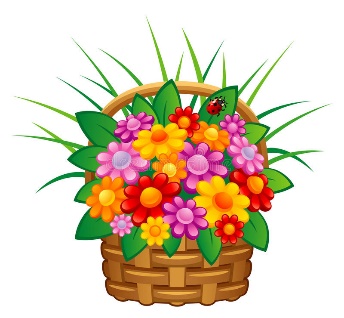 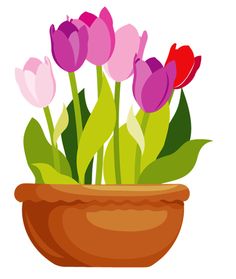 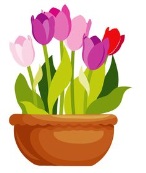 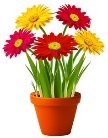 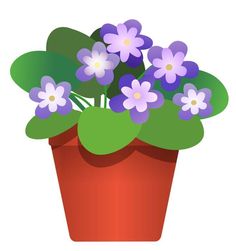 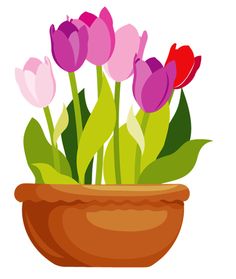 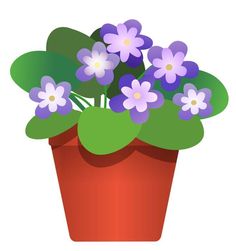 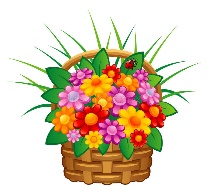 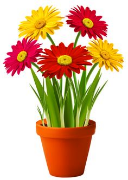 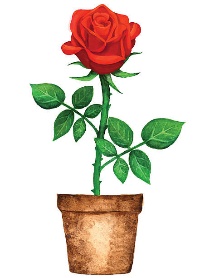 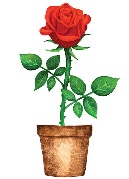 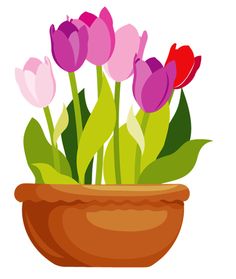 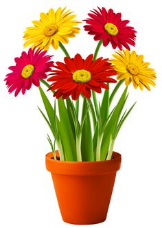 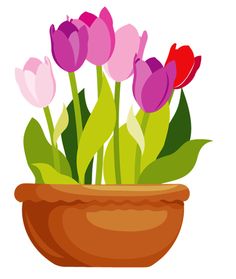 SURIKIUOK GĖLES NUO MAŽIAUSIOS IKI DIDŽIAUSIOS.
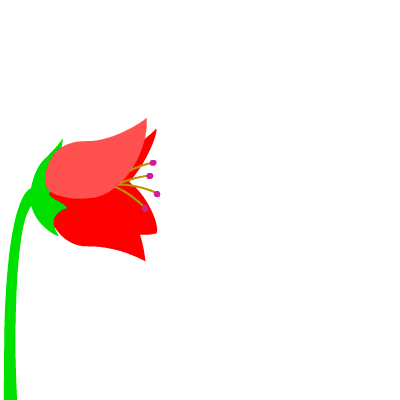 3
5
4
1
2
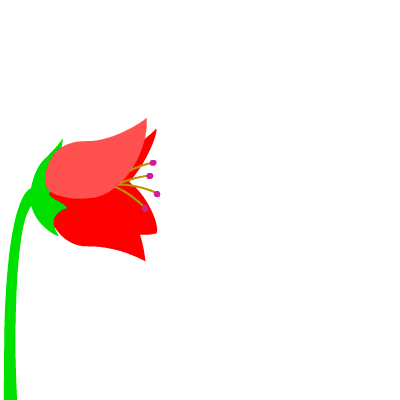 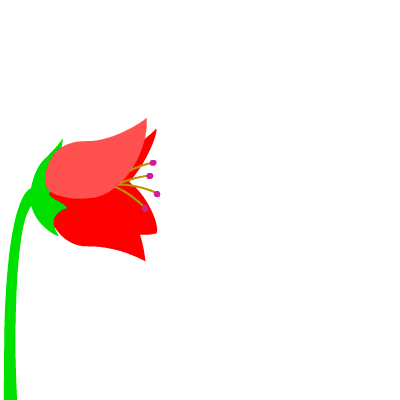 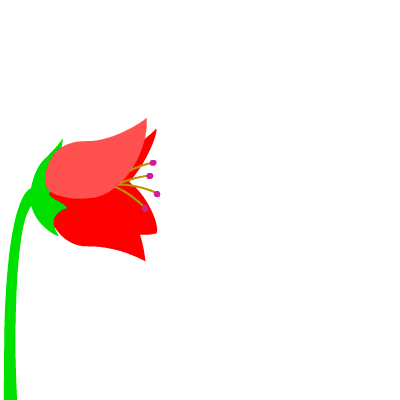 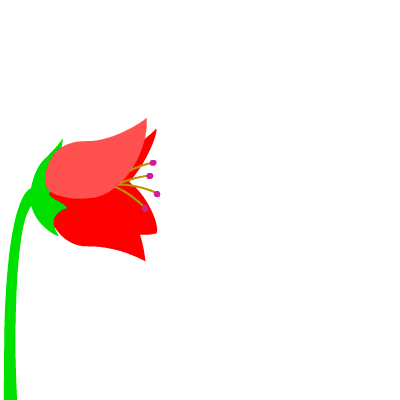 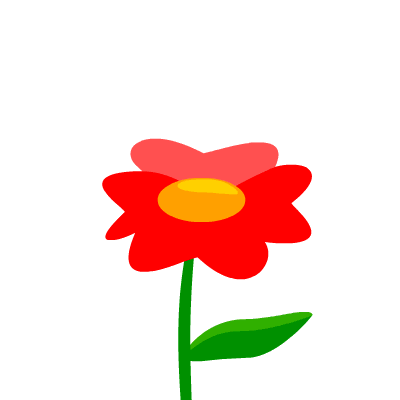 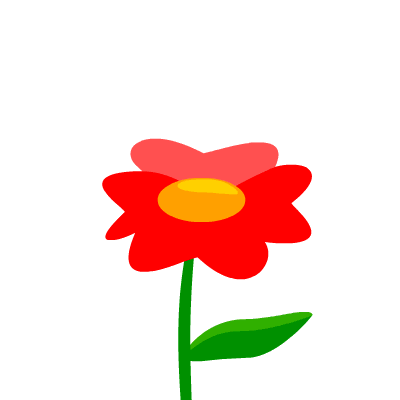 SURIKIUOK GĖLES NUO DIDŽIAUSIOS IKI MAŽIAUSIOS.
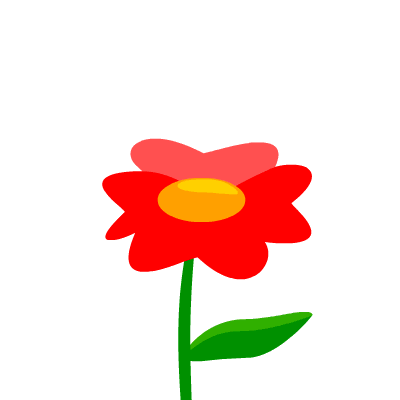 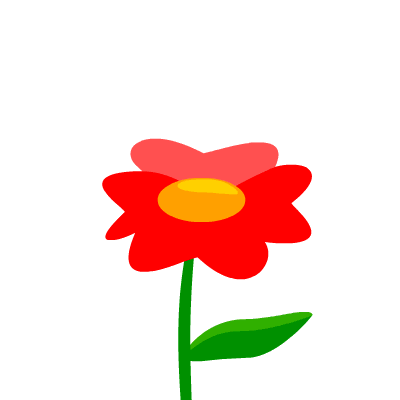 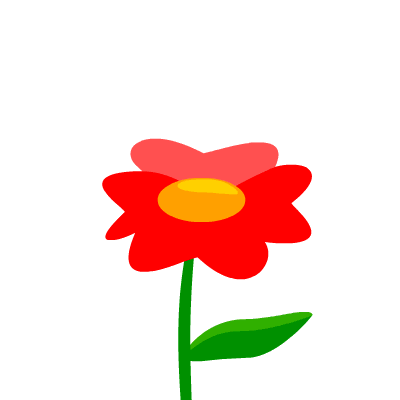 5
3
4
2
1
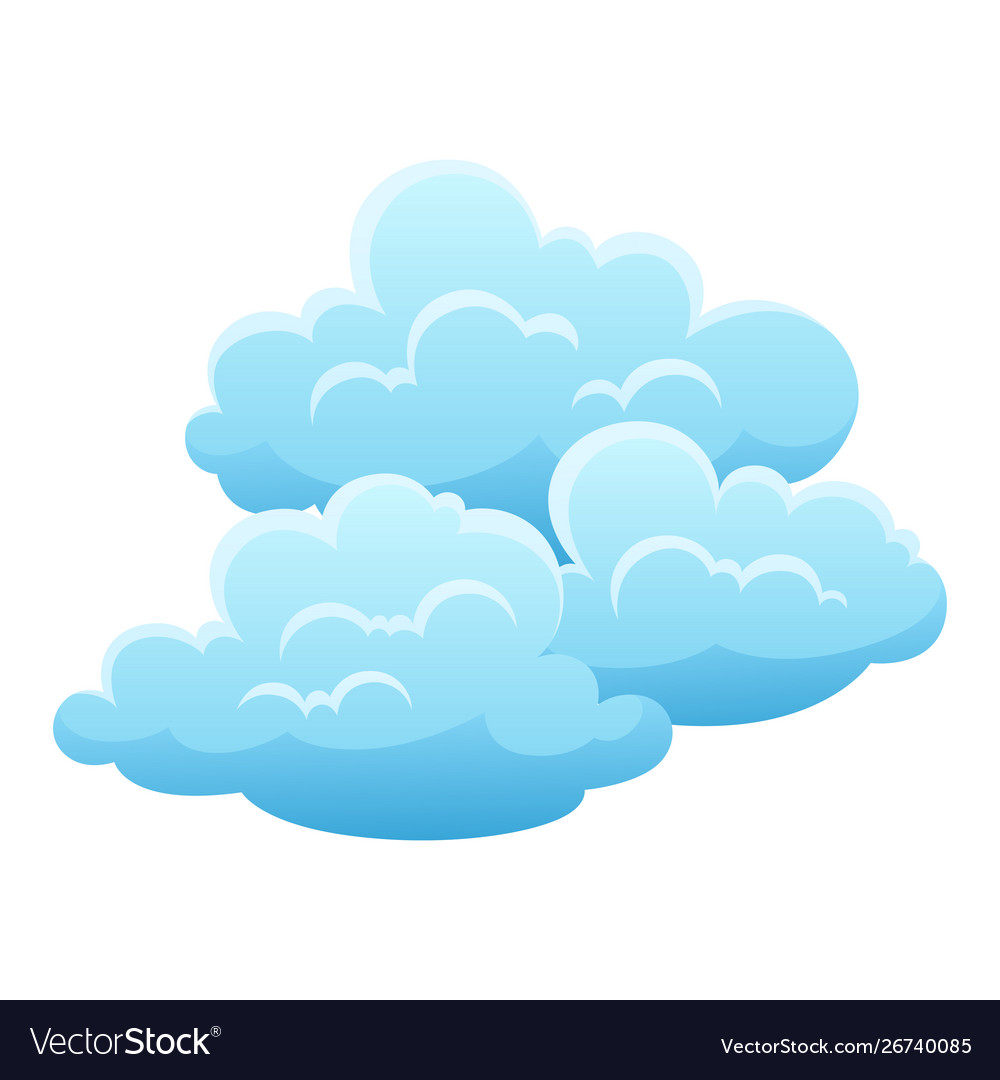 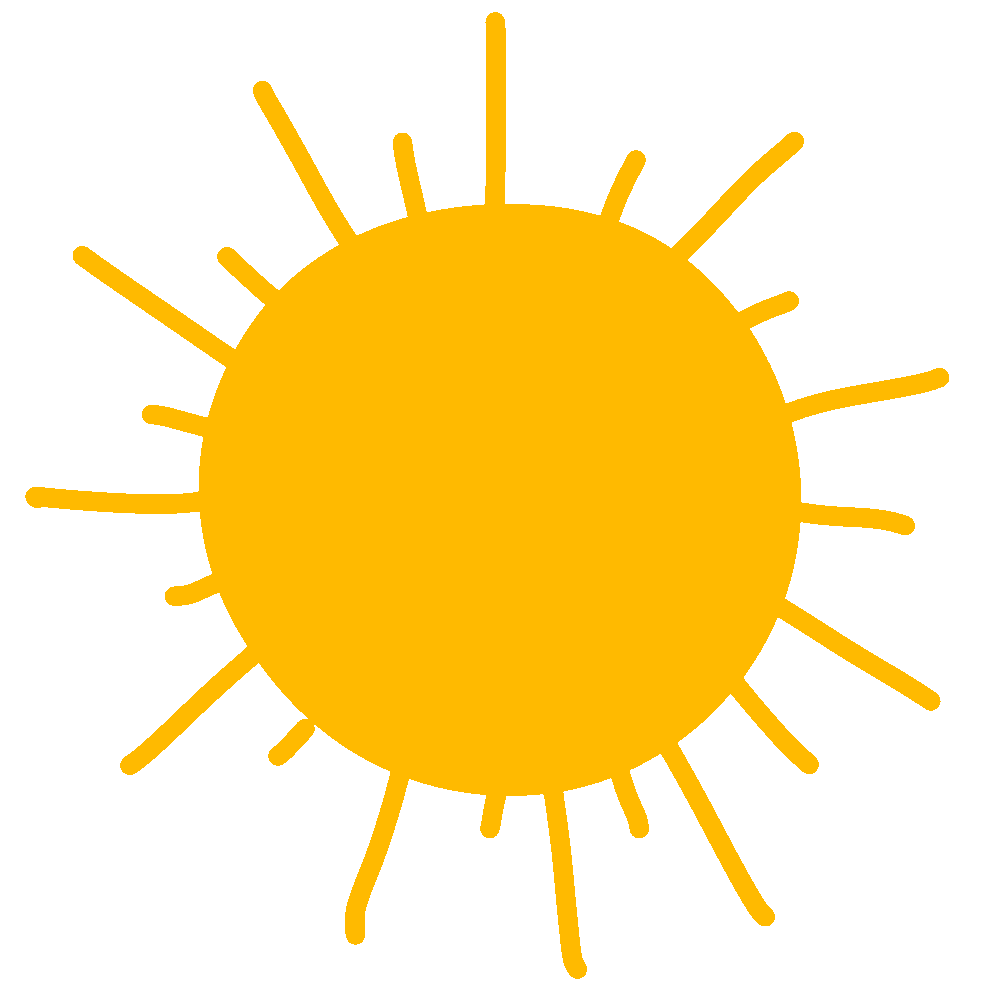 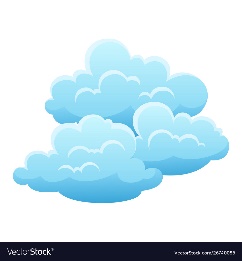 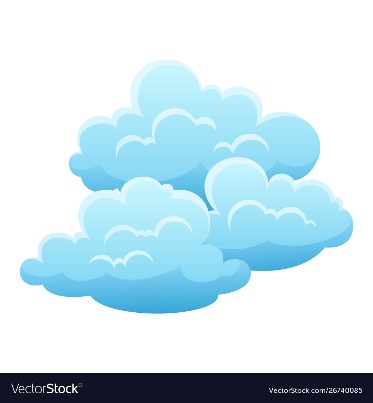 SUSKAIČIUOK IR PASAKYK,KURIAME KARUTYJE YRA MAŽIAUSIAI GĖLIŲ?
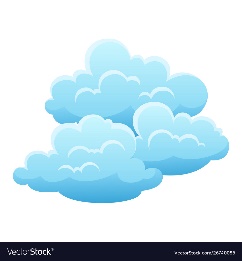 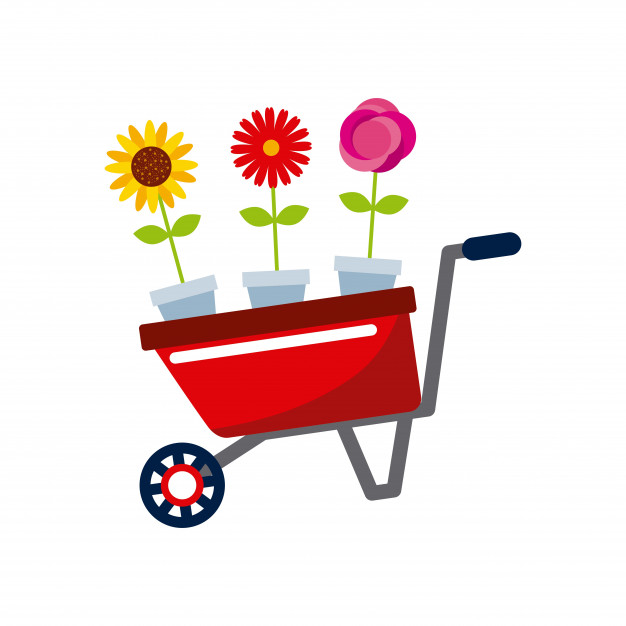 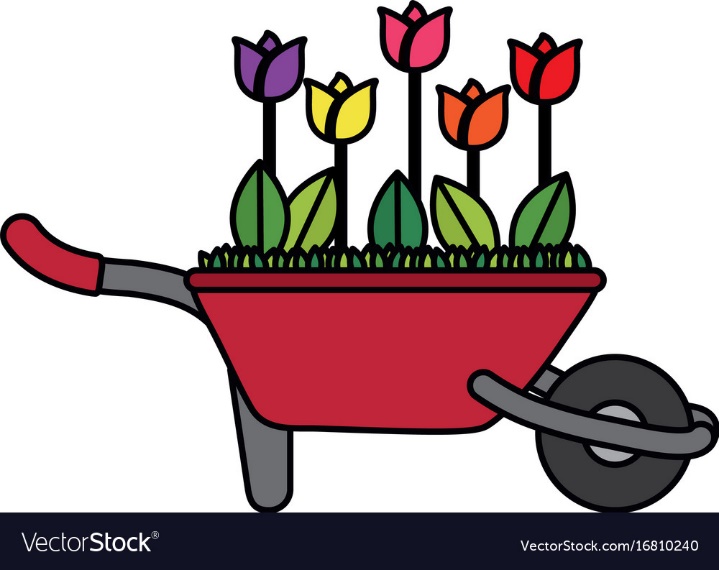 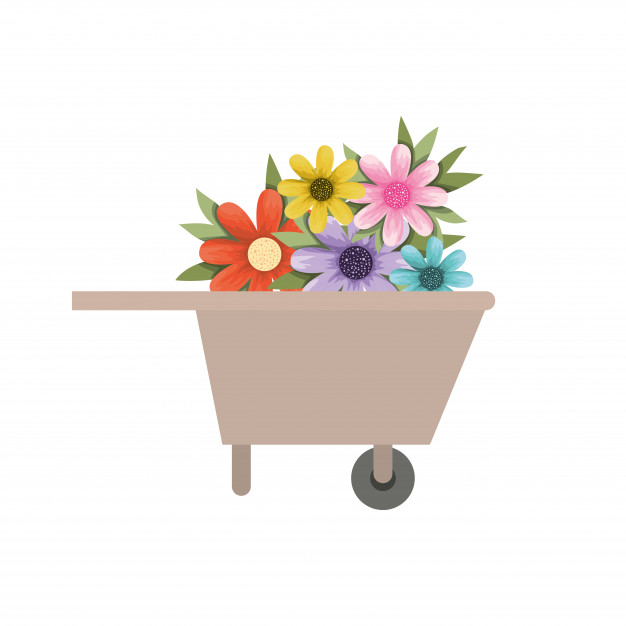 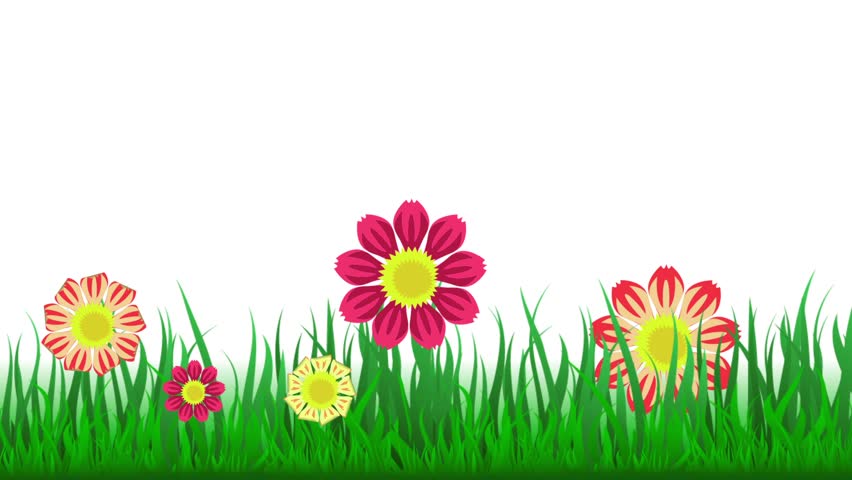 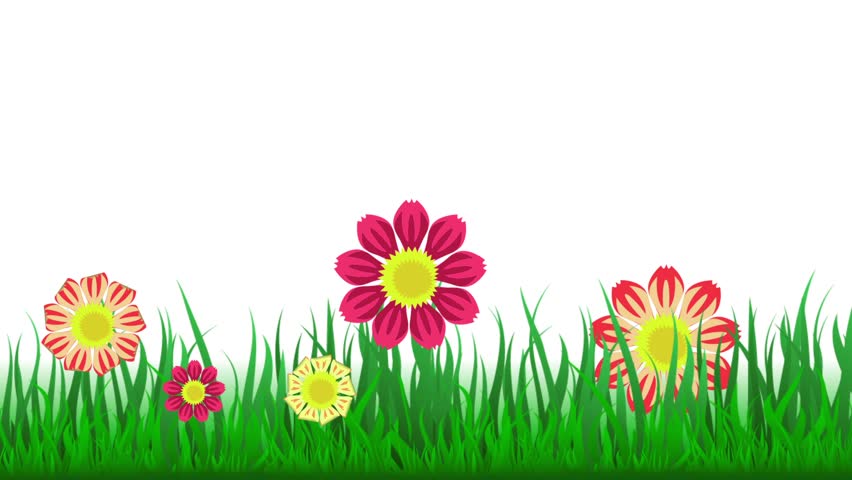 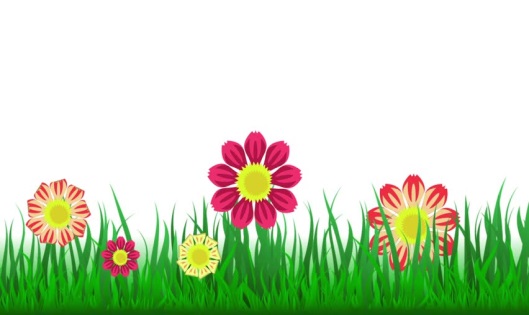 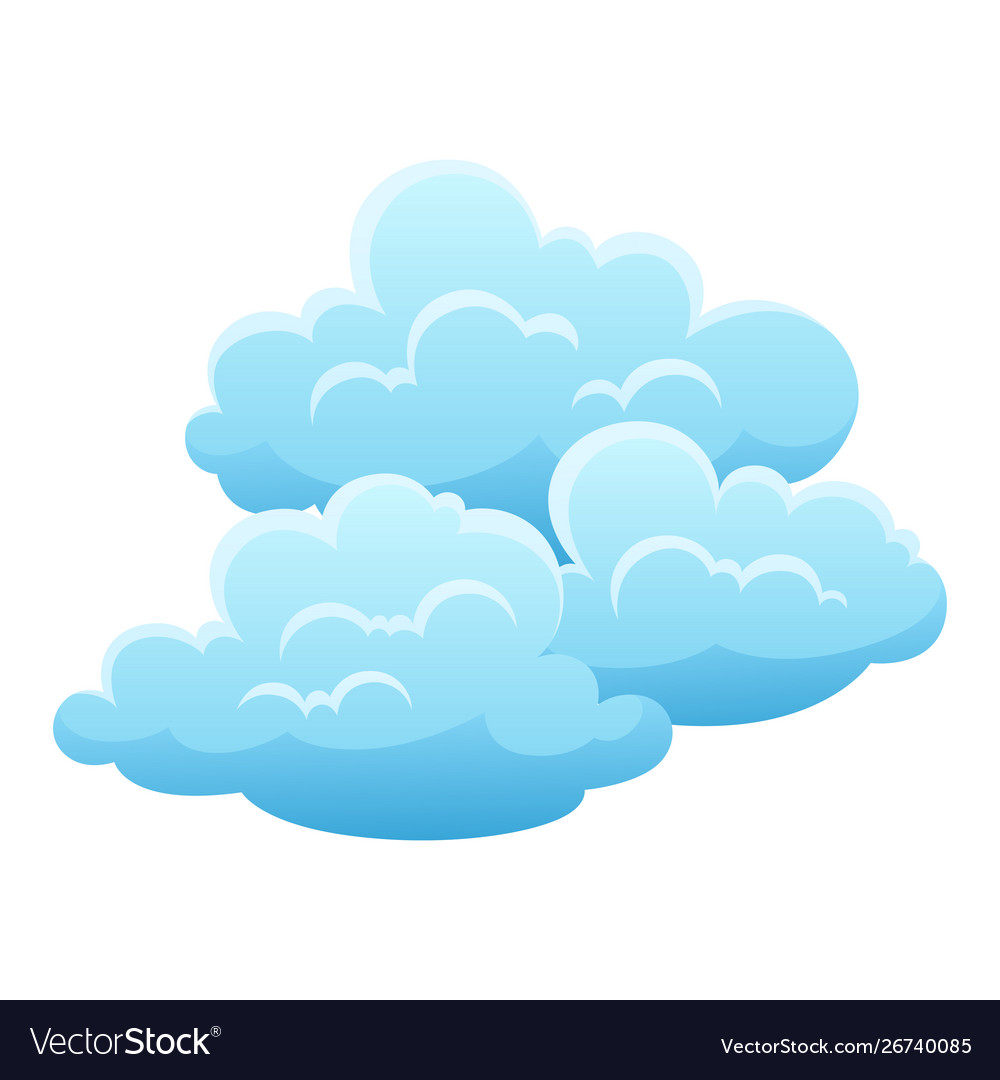 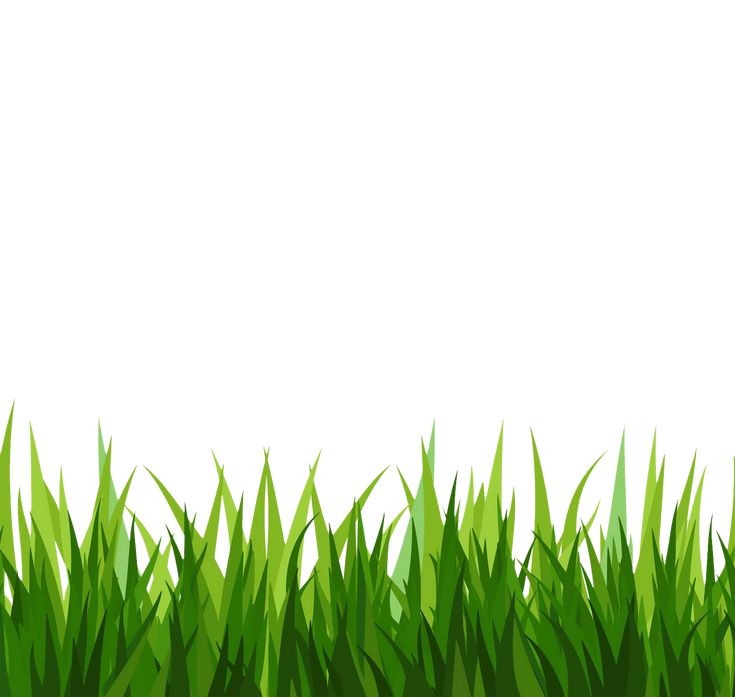 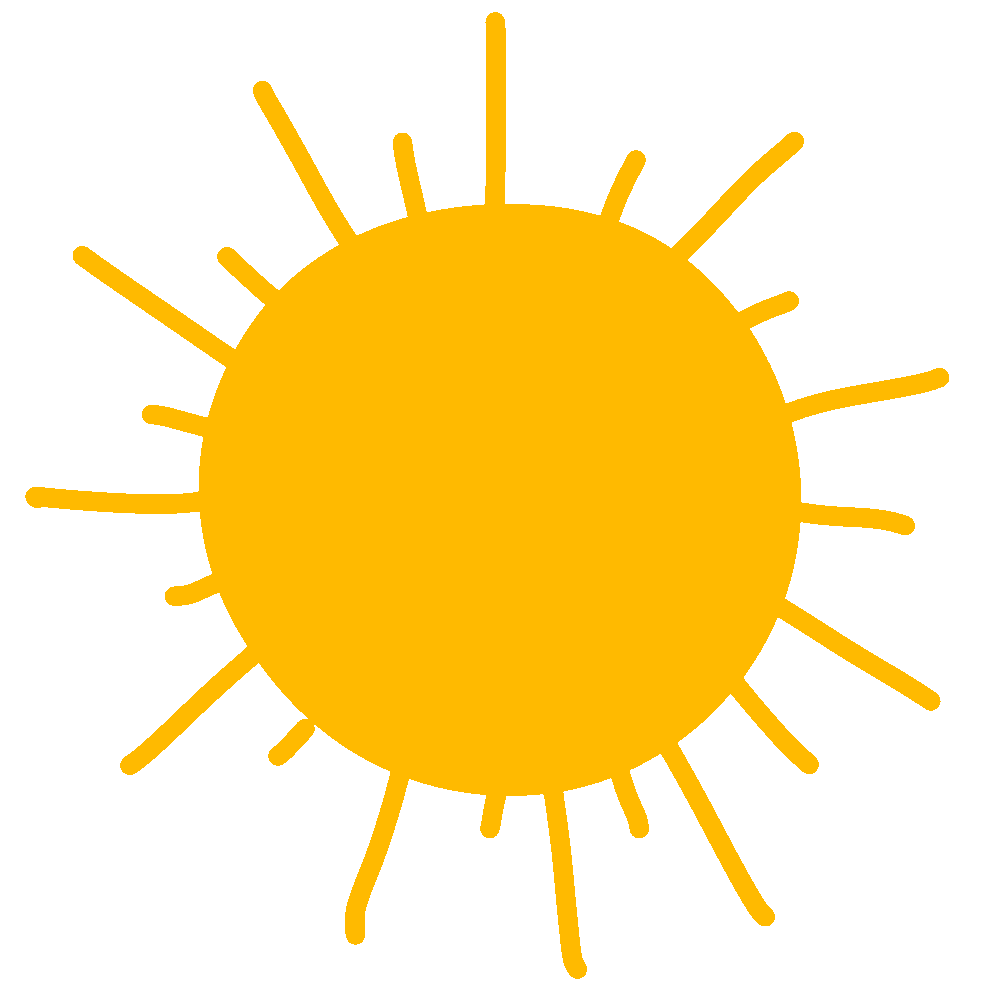 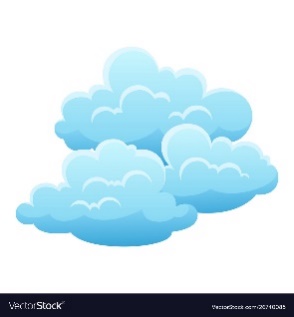 SUSKAIČIUOK IR PASAKYK, KIEK GĖLIŲ ŠOKA ŽOLĖJE?
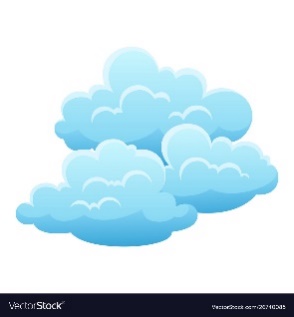 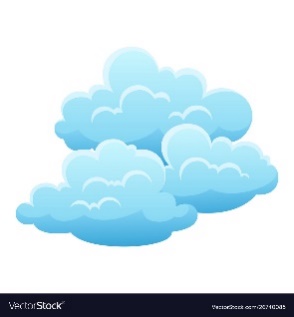 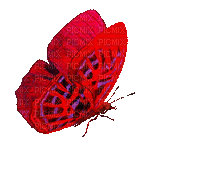 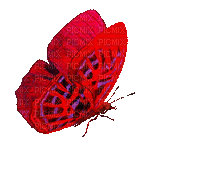 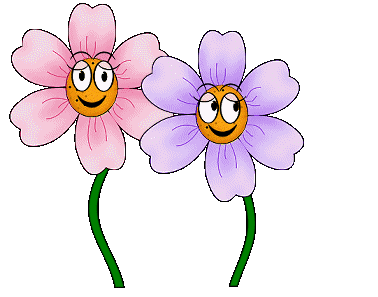 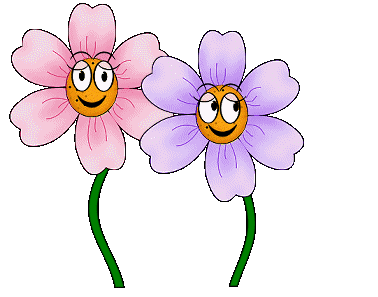 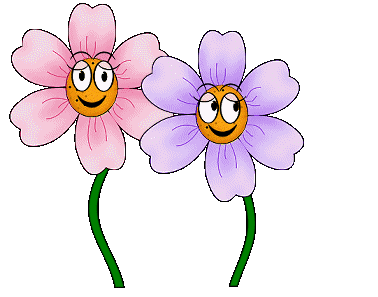 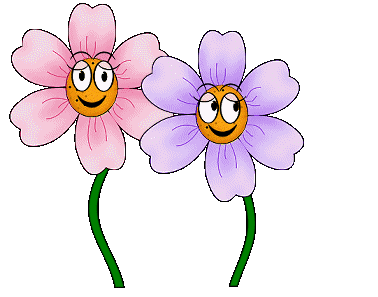 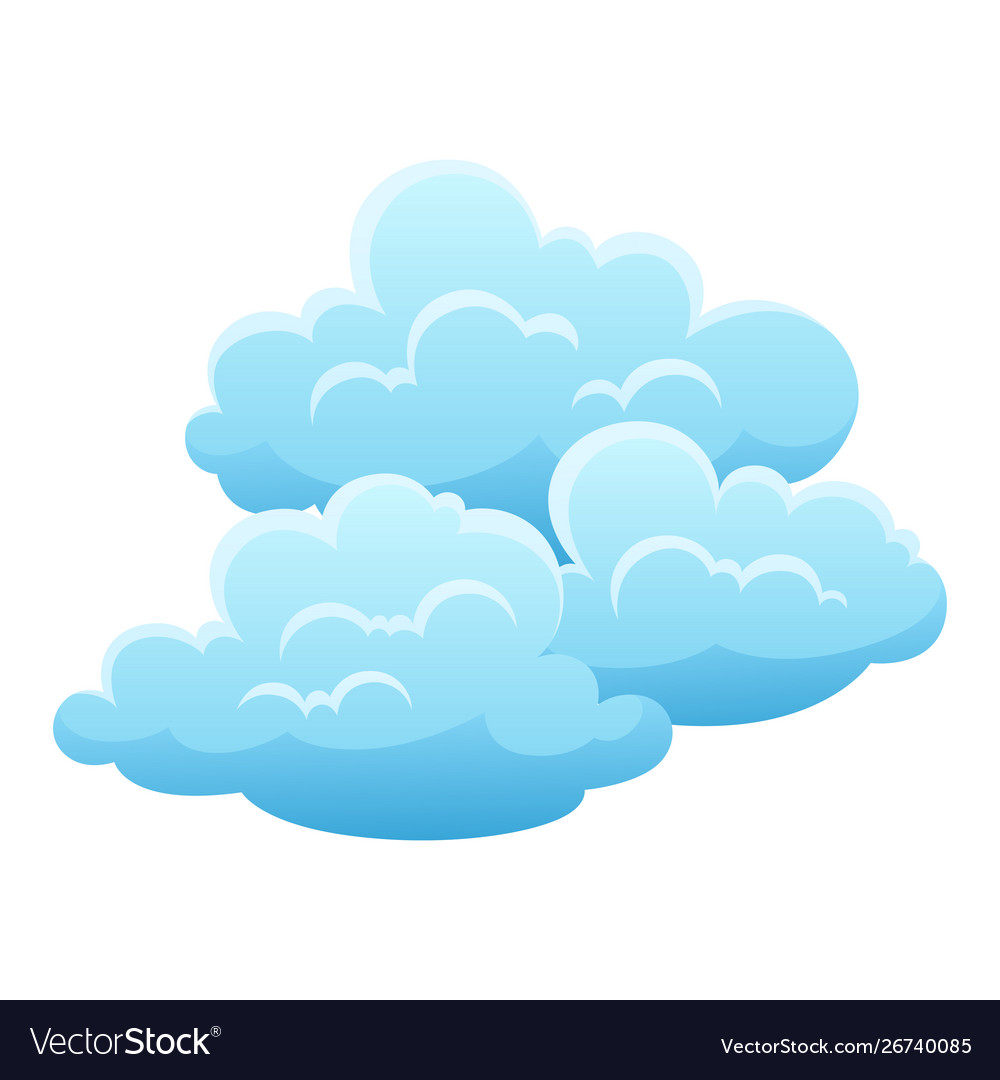 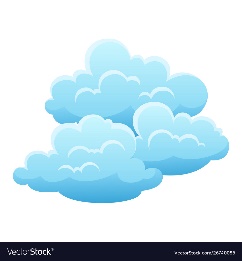 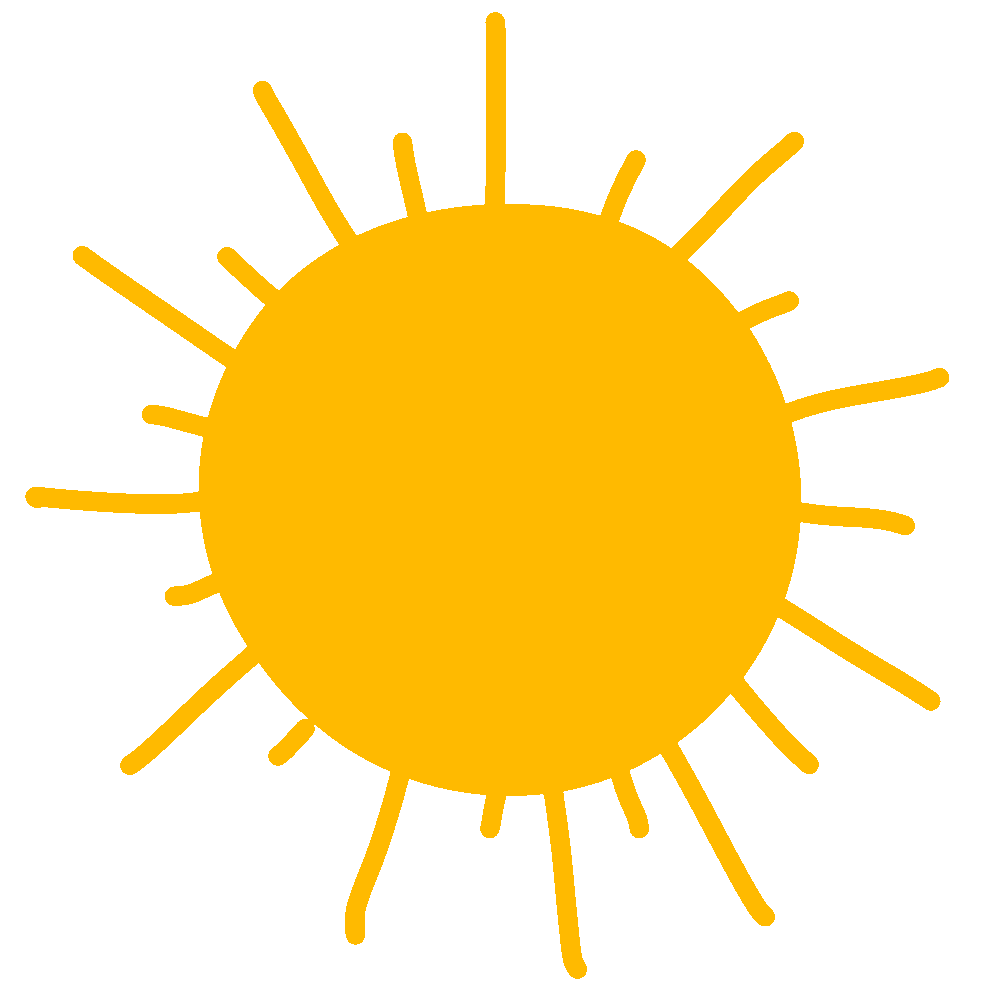 SUSKAIČIUOK IR PASAKYK, KIEK SAULĖGRĄŽŲ PALAISTYS MERGAITĖ?
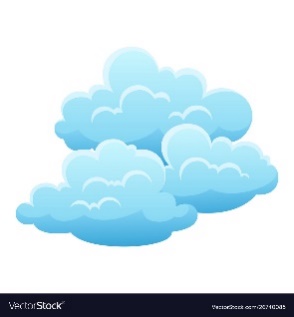 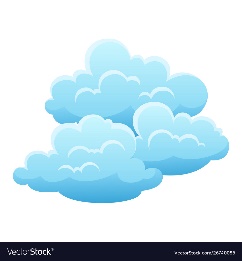 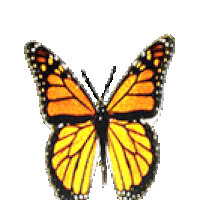 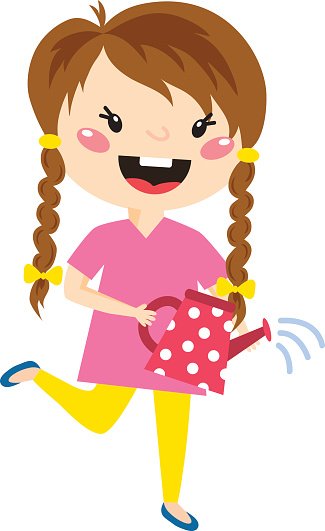 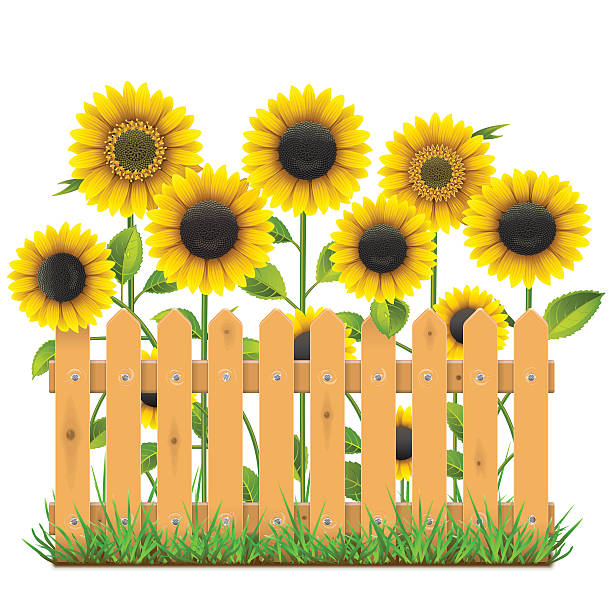 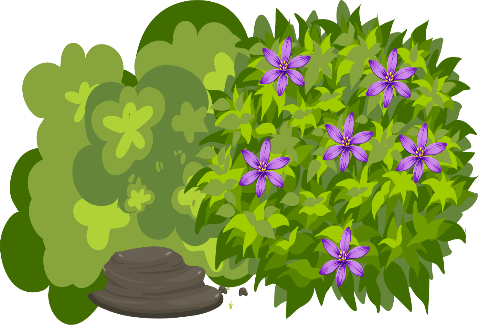 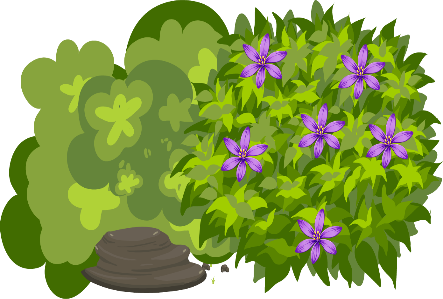 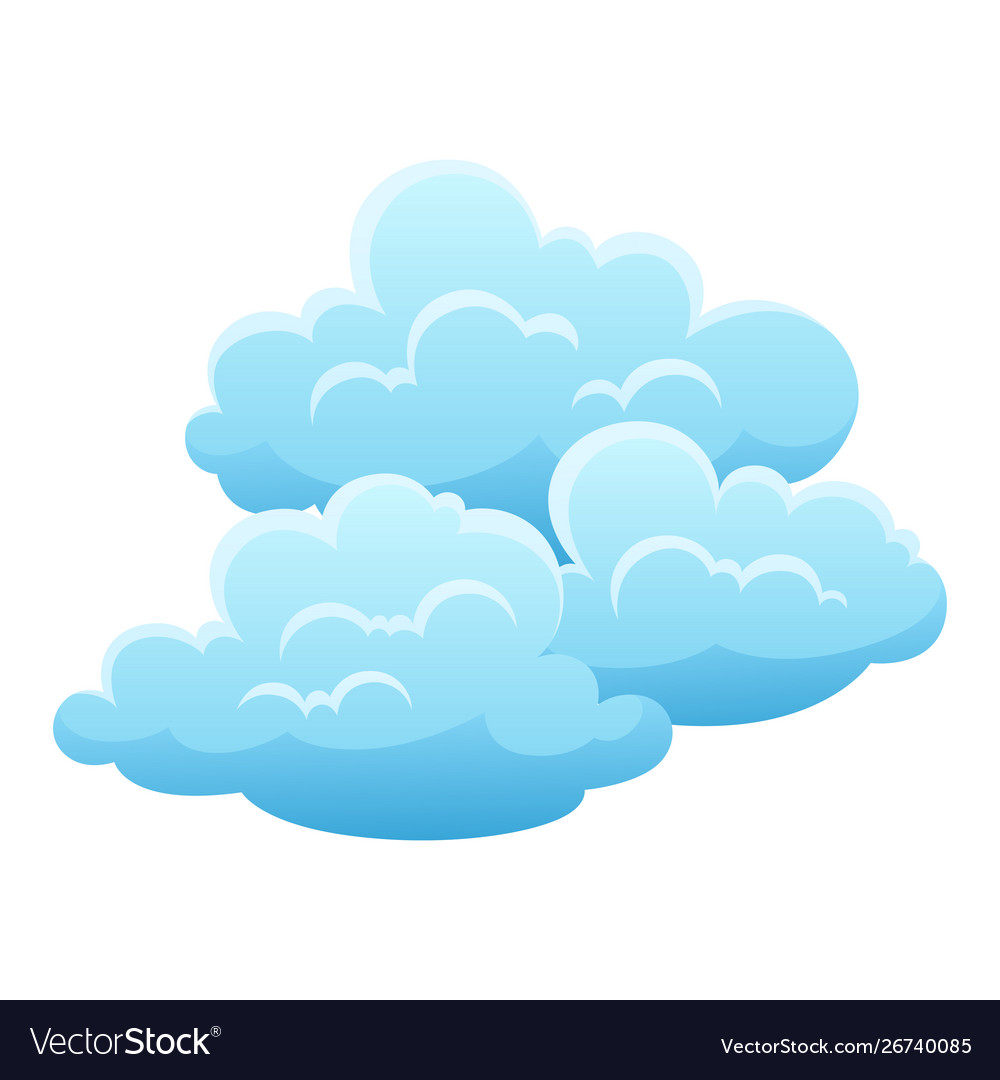 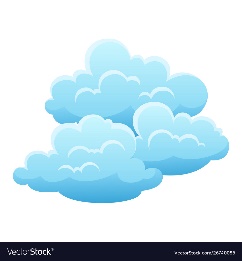 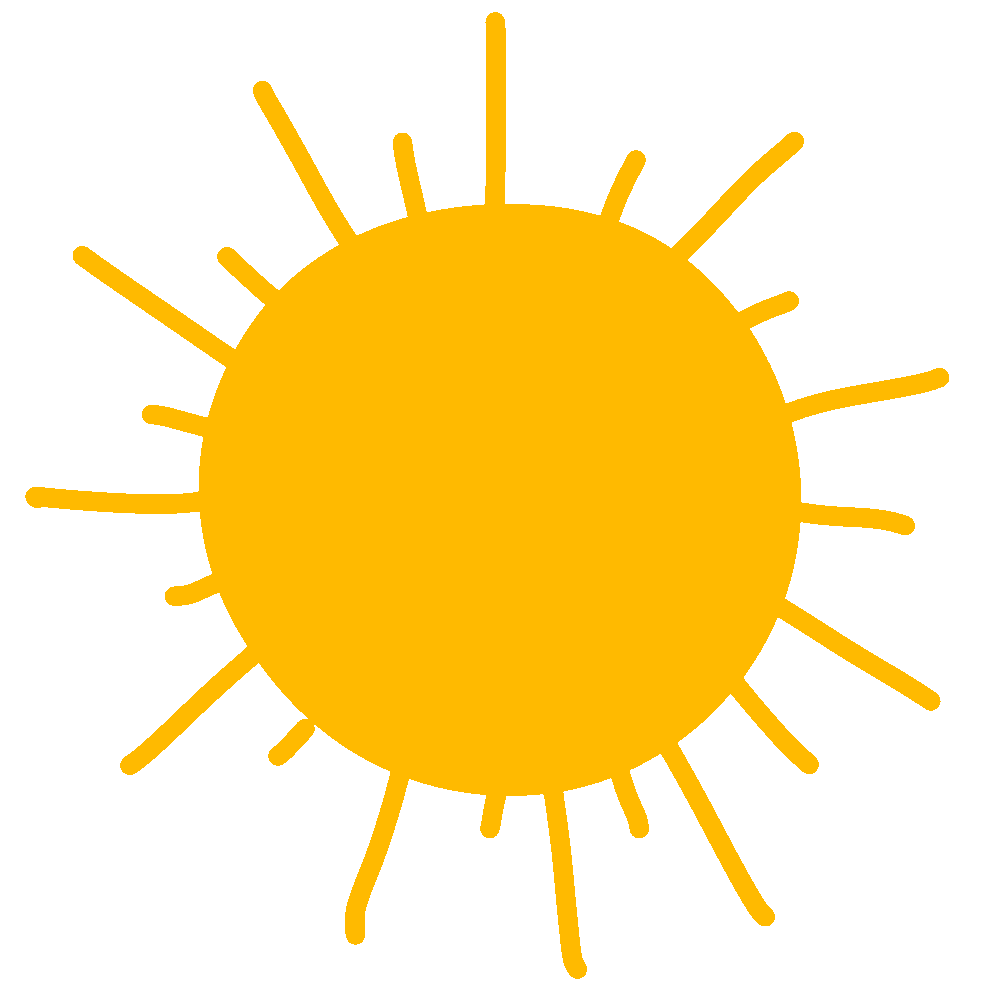 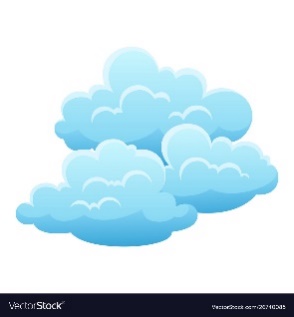 NUPIEŠK SAULĖGRĄŽOMS VEIDUKUS.
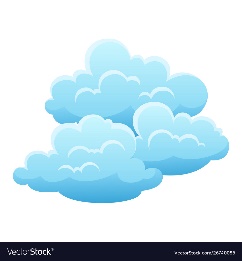 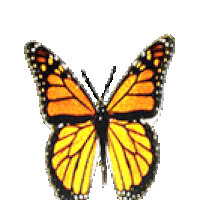 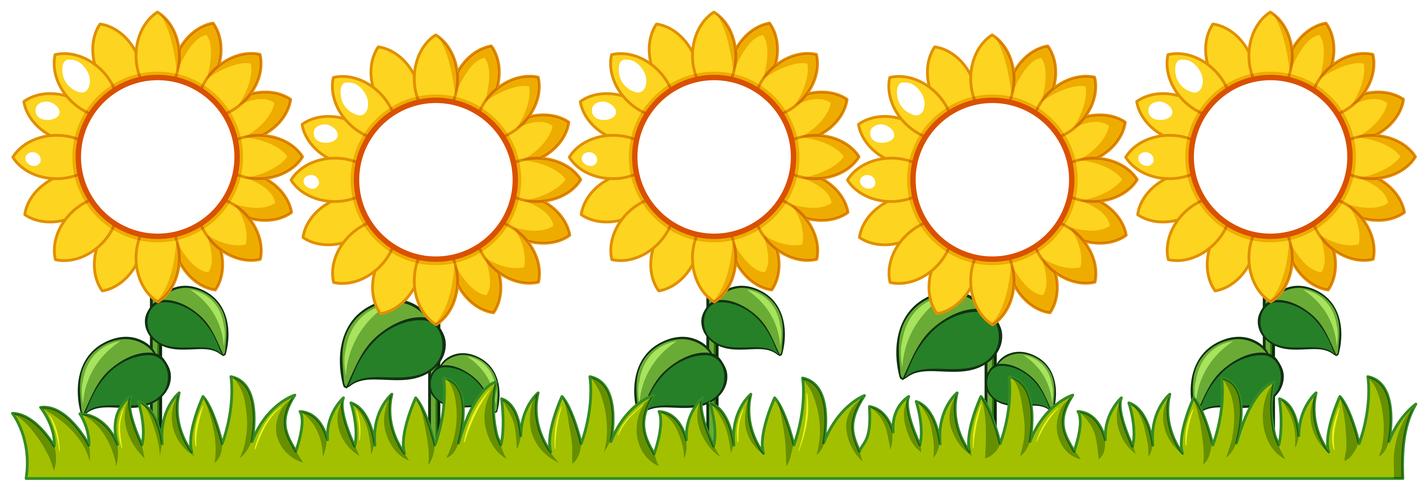 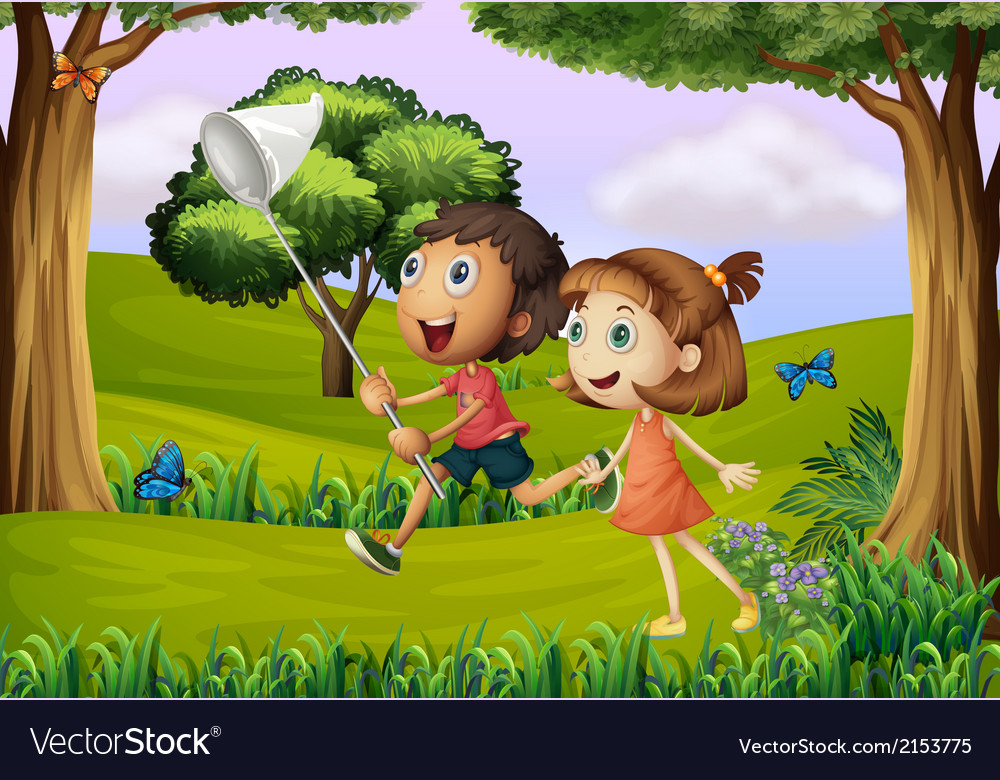 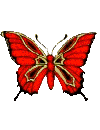 KURIOS SPALVOS DRUGELIŲ YRA DAUGIAUSIA?
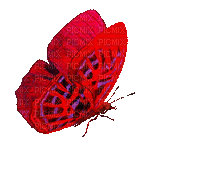 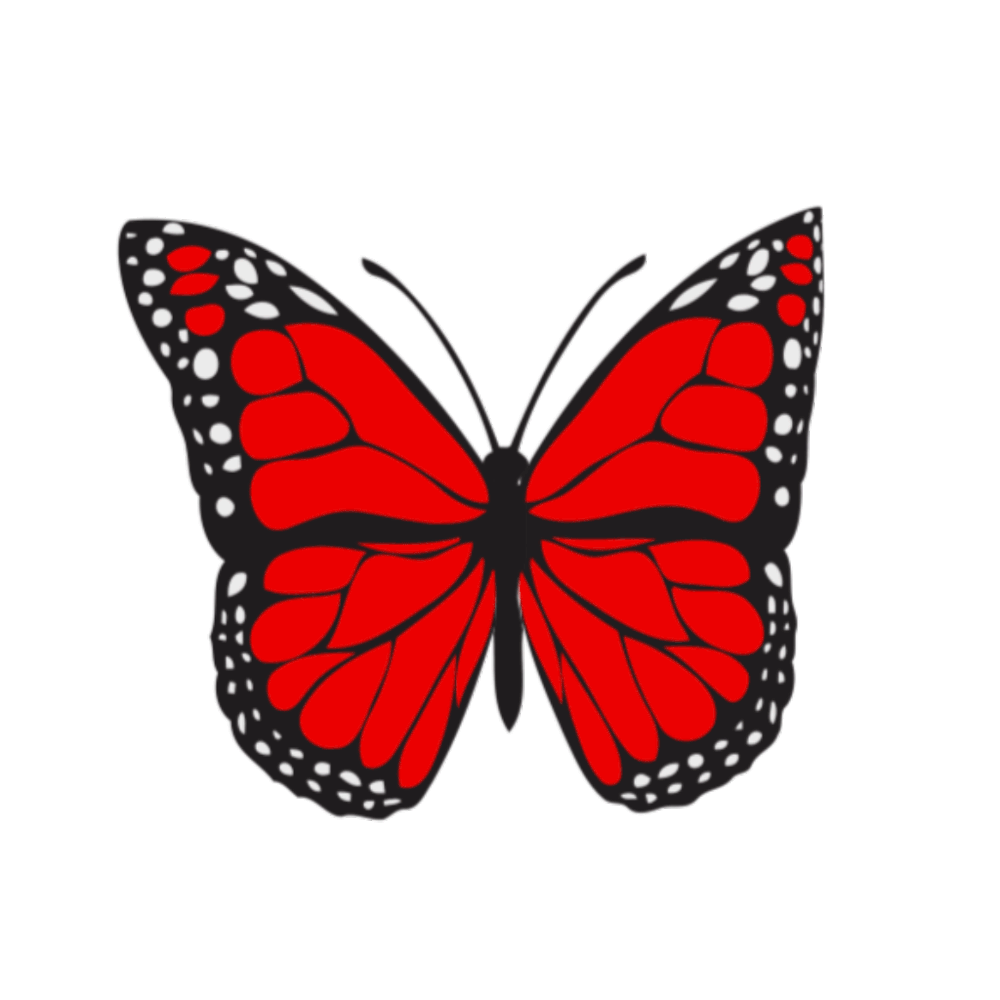 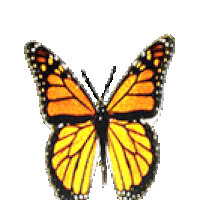 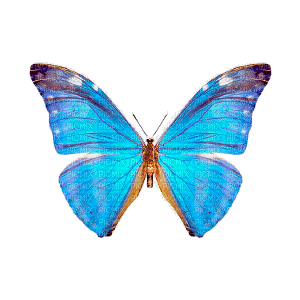 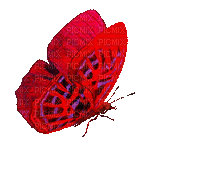 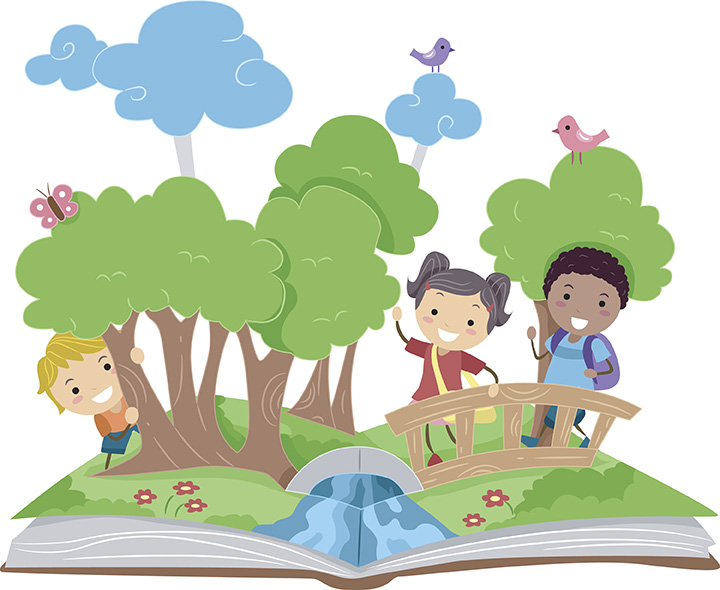 AČIŪ, KAD BŪVOTE KARTU IRIKI KITO SUSITIKIMO!